HOMEWORKdue in Wednesday 4th October
Read at least 3 times and ask an adult to sign your reading diary to confirm.
Learn your spellings.  Complete detailed sentences and definitions in your homework book.
Use the picture and write a story about what is happening. Remember to focus on sentence structure, conjunctions and descriptive language. 

To support with understanding definitions for spellings, the ‘Collins children’s cobuild dictionary’ is a very useful tool. 
Due to the changes in the Literacy curriculum children in Year 6 are expected to be secure with all KS2 spellings.  There will be no choice of spellings, in terms of degree of difficulty.  All children, of all abilities, need to learn the following for next week:
exercise  experience 
separate    history 
disappear   possible 
notice     occasion 
often     reign
Note: please encourage your child to present work in their homework book to a high standard.
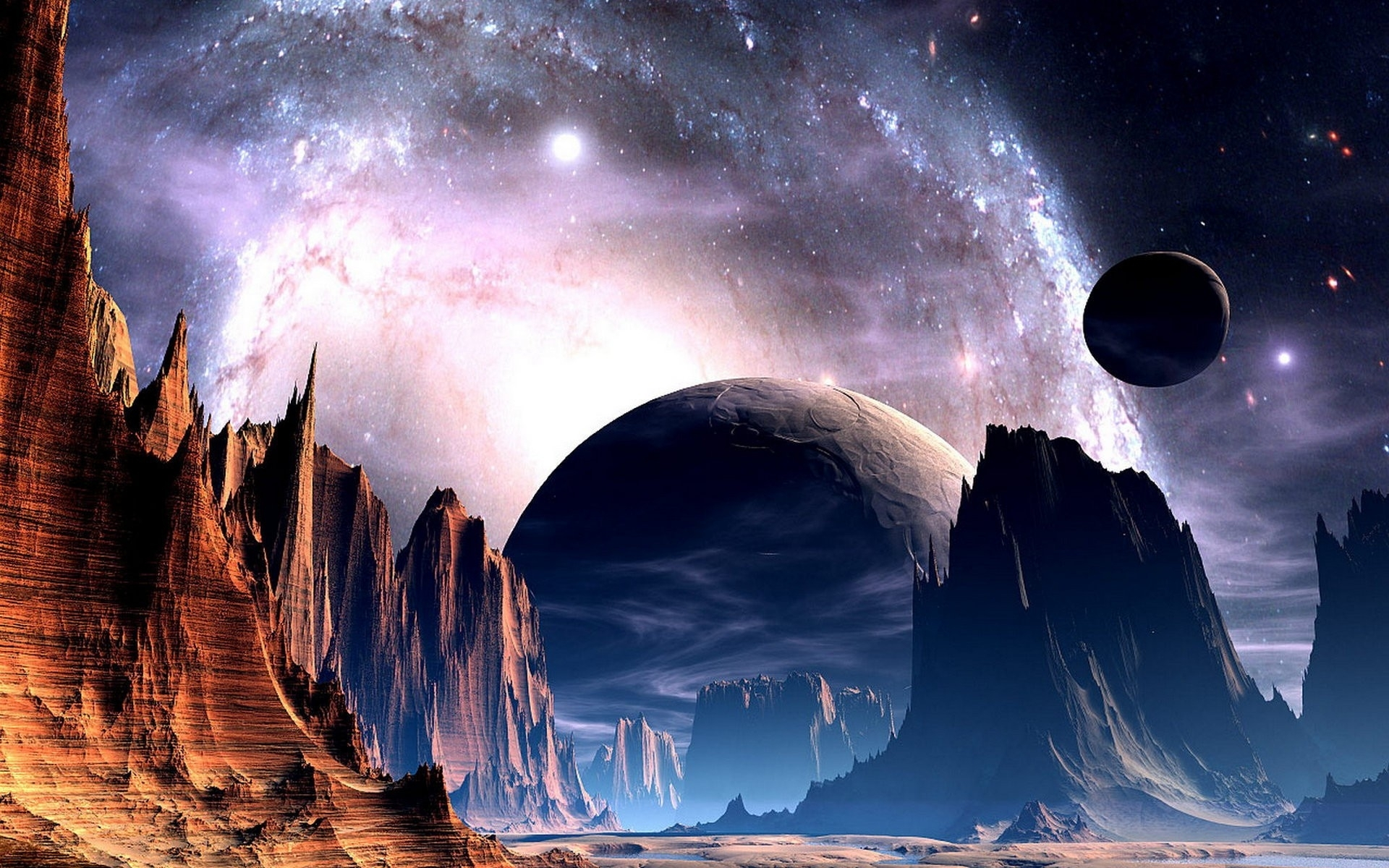